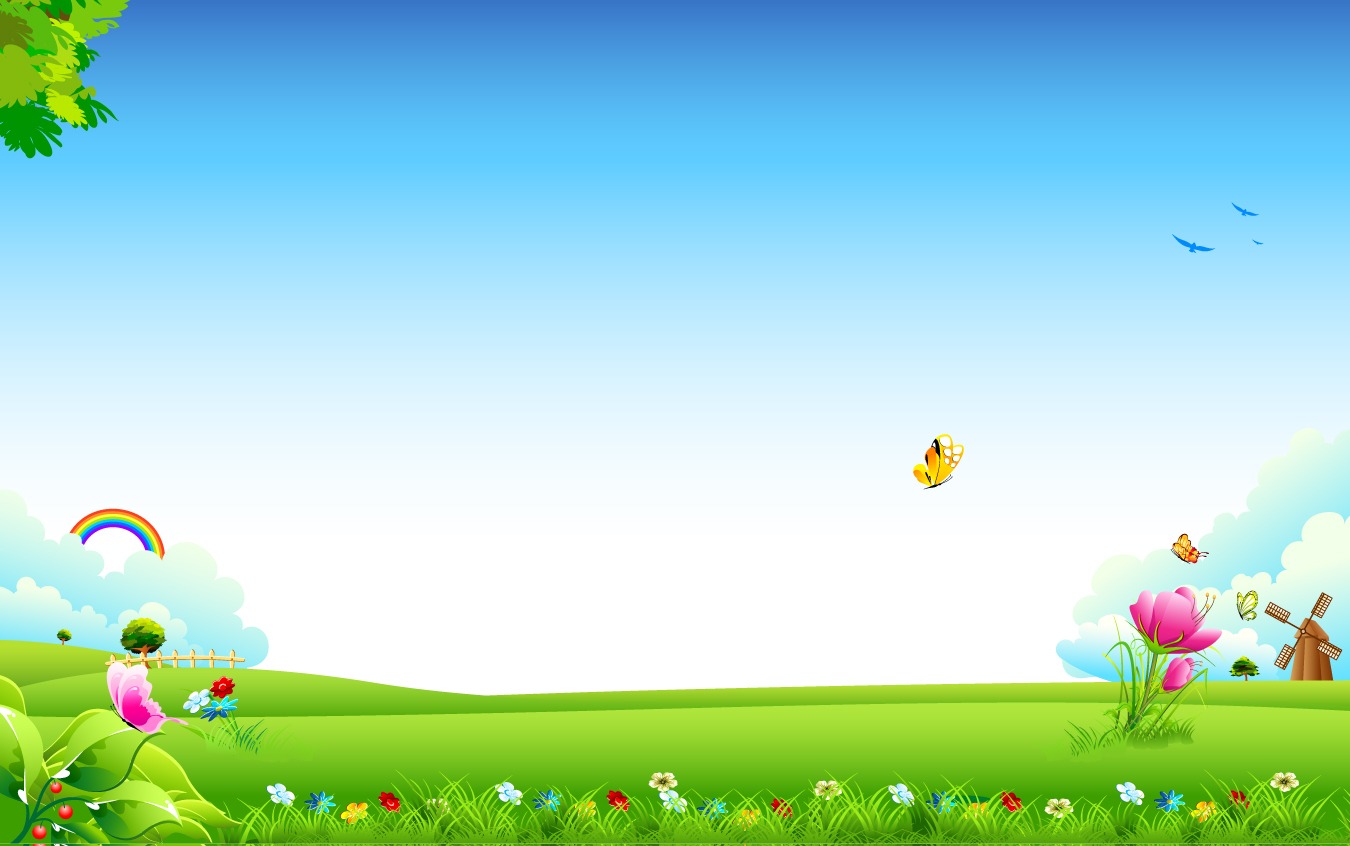 Звук Ы
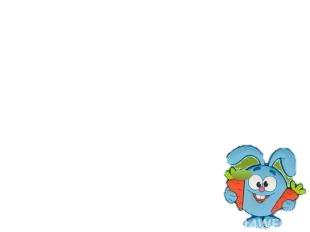 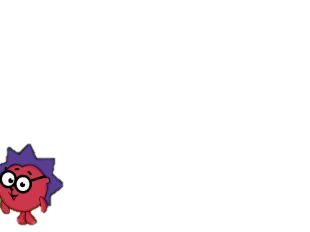 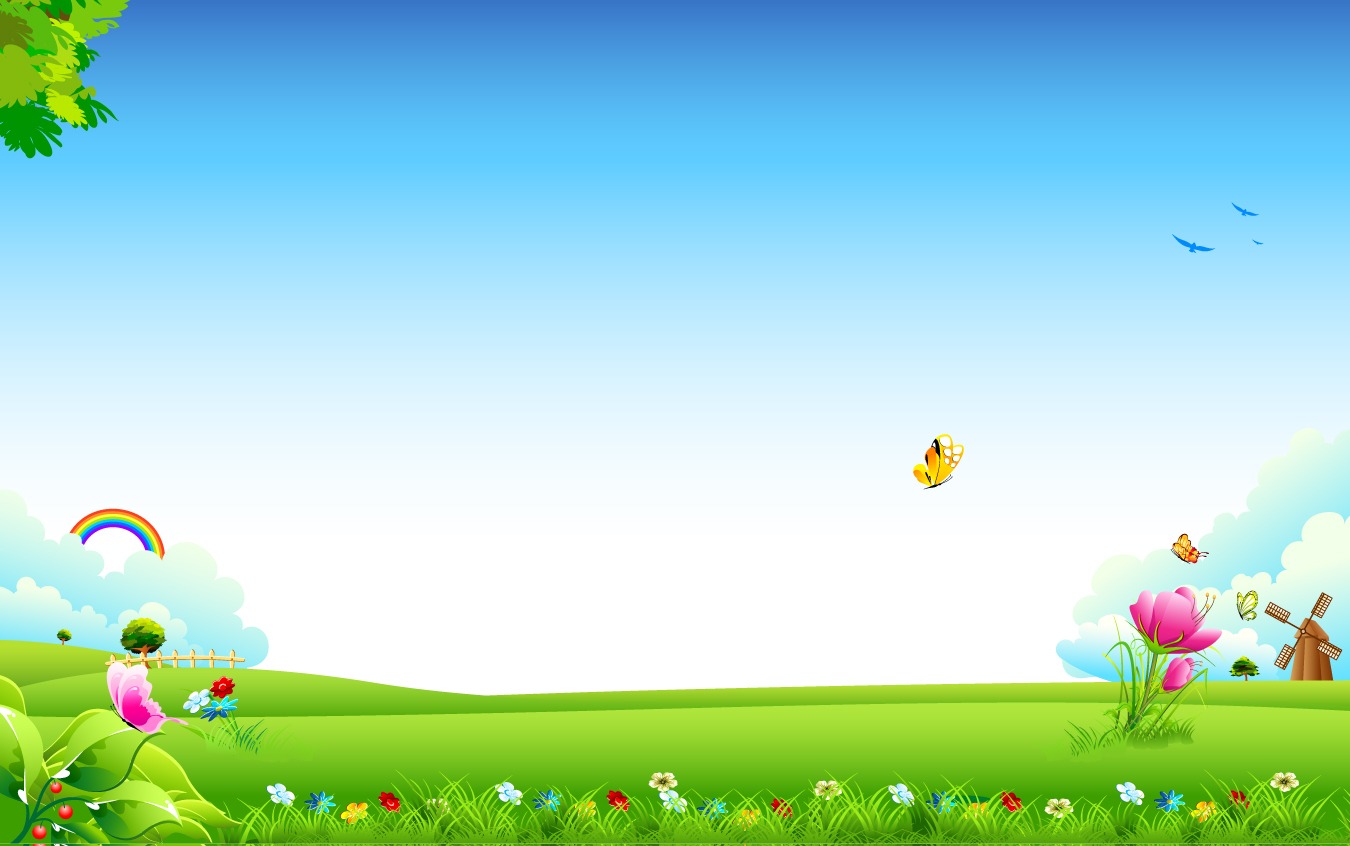 Кто произносит звук Ы?
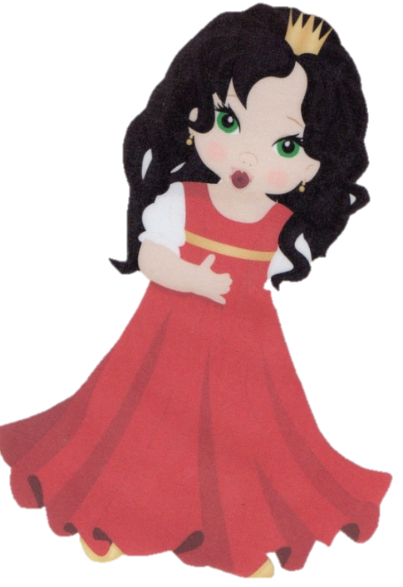 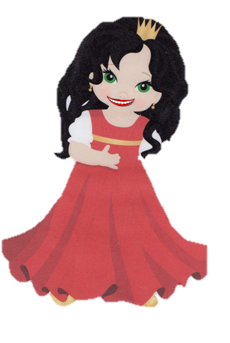 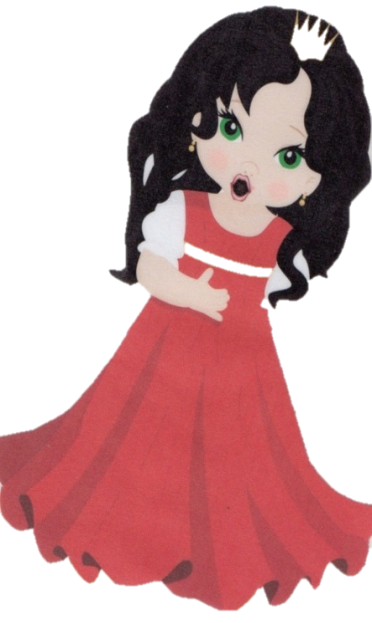 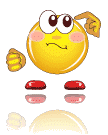 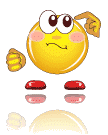 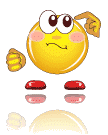 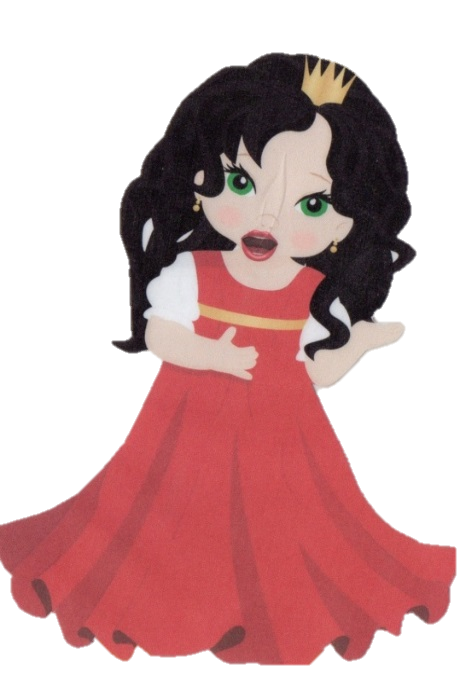 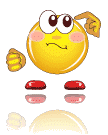 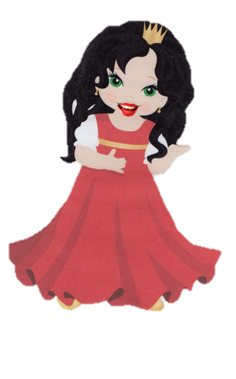 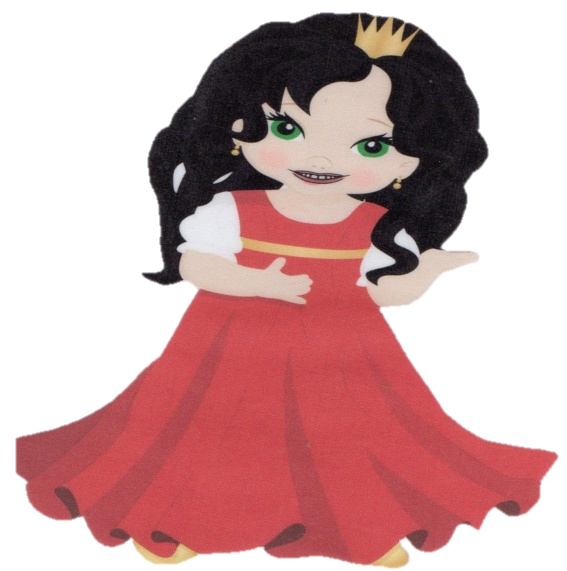 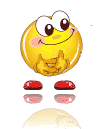 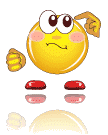 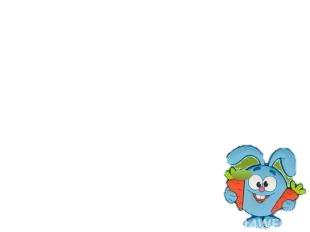 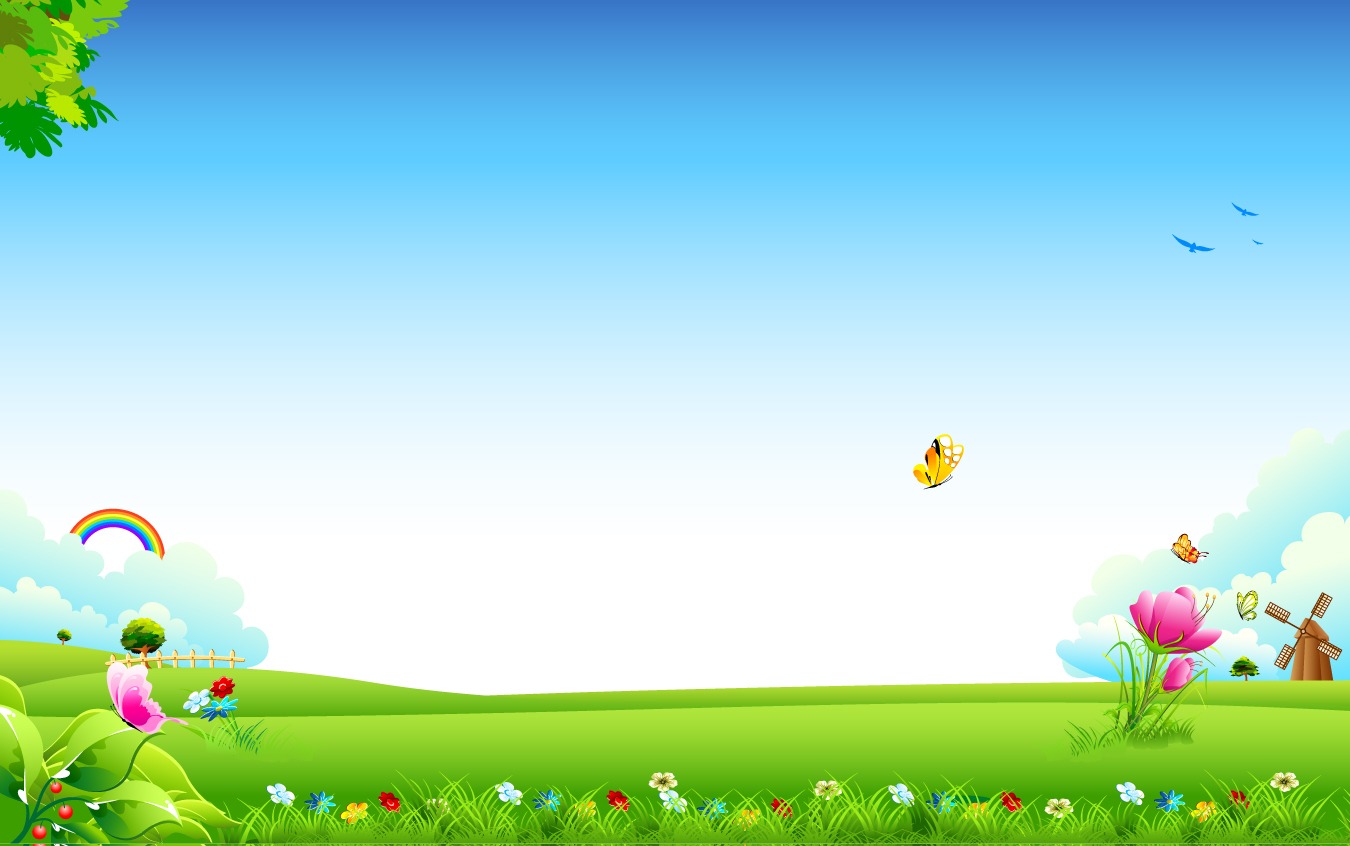 Найди слова где есть звук Ы.
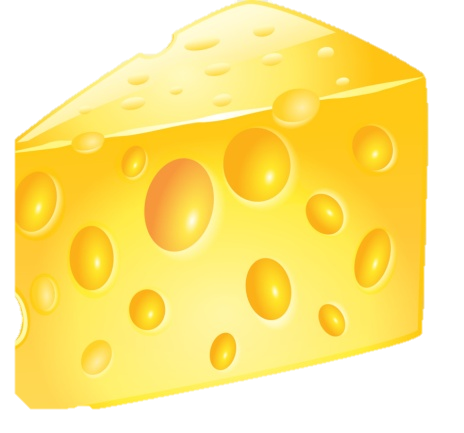 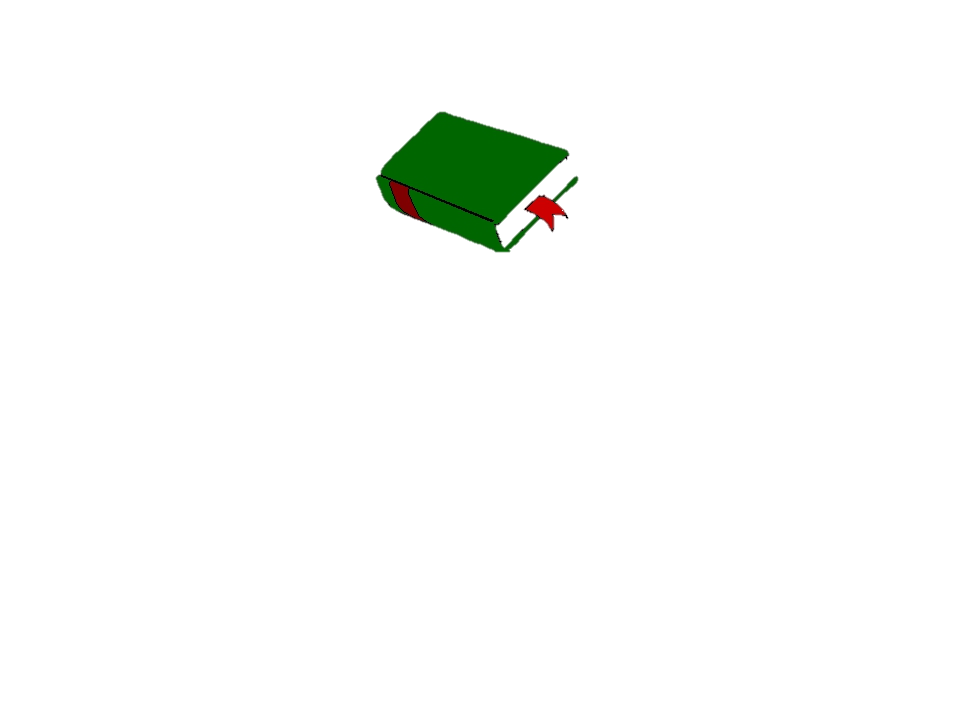 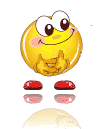 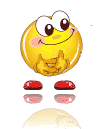 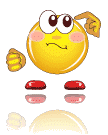 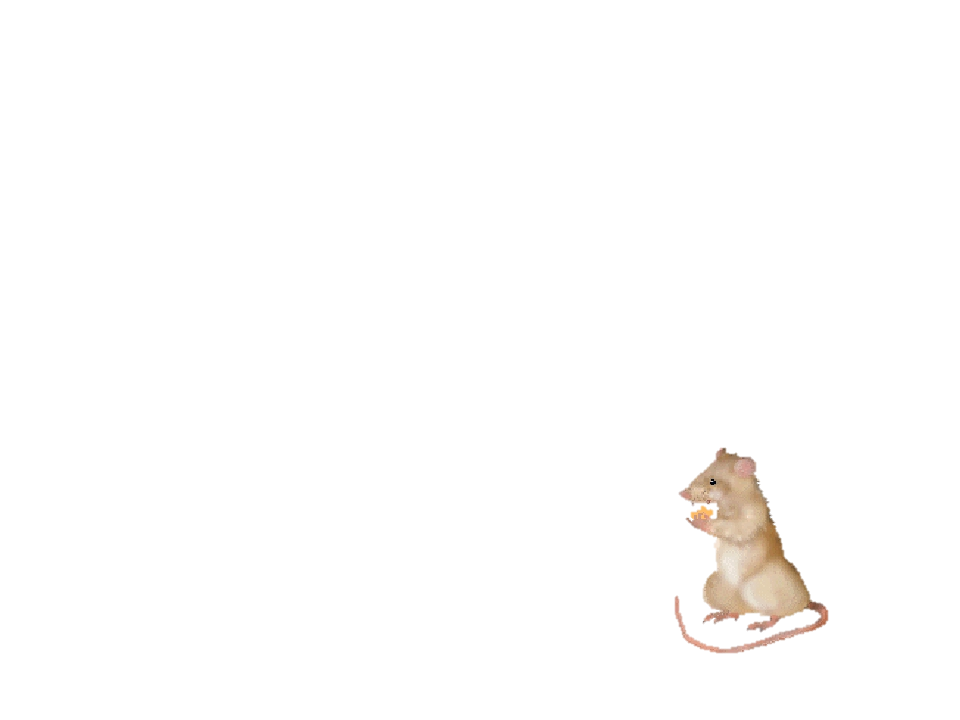 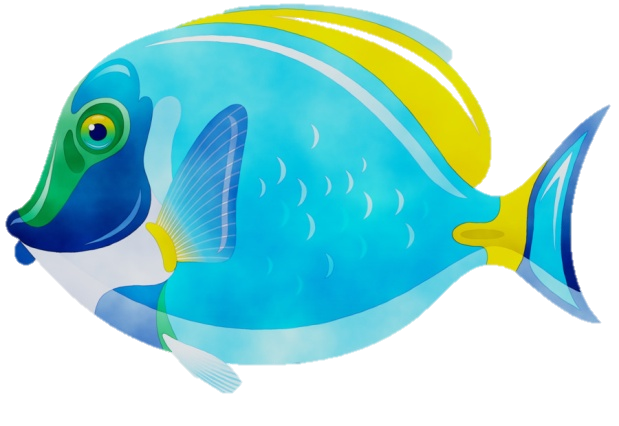 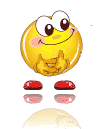 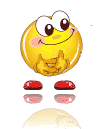 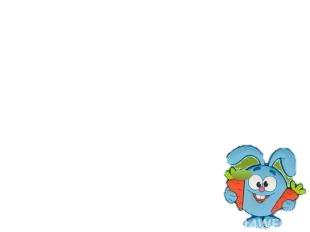